Учёт движения товарно-материальных ценностей
Учет, виды учета
Преп. Агишева В.С.
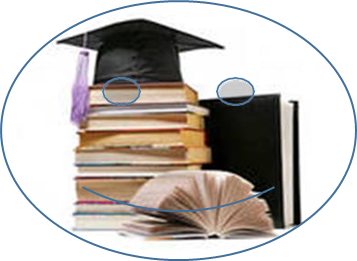 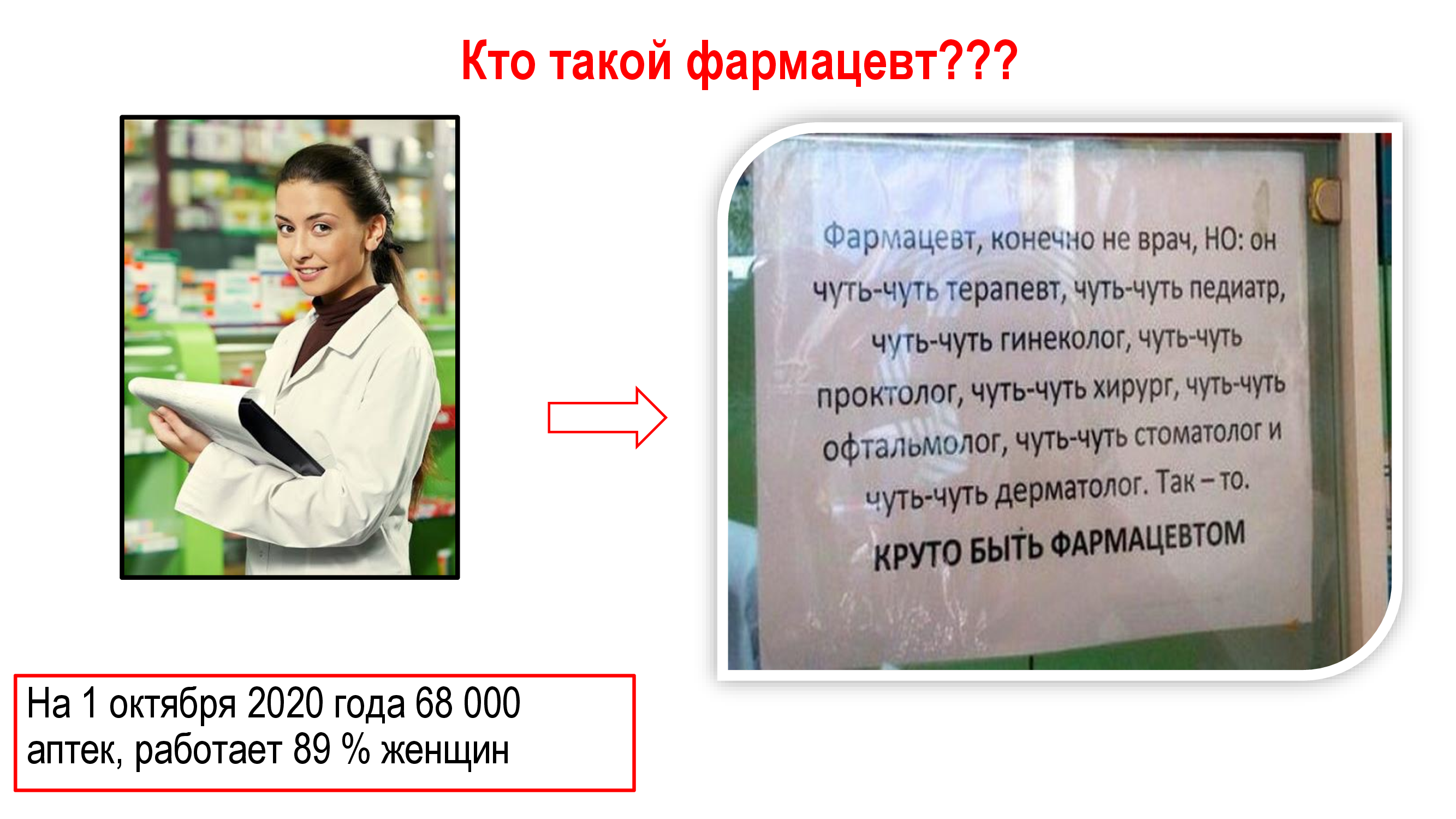 План занятия:
1. Учет. Виды учета
2. Федеральный закон о бухгалтерском учете
3. Первичные учетные документы.
4. Виды учетных документов.
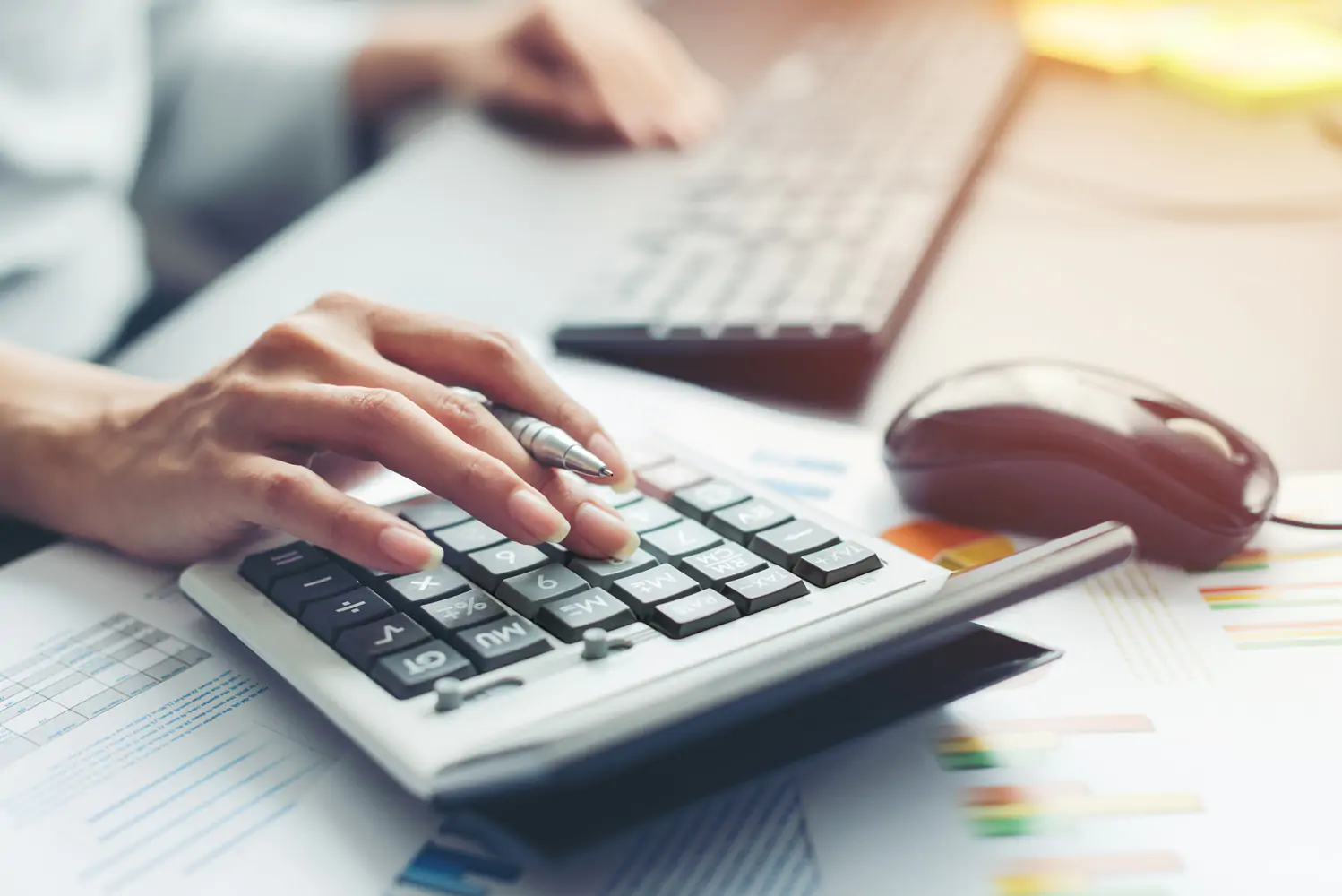 3
1.Учет, виды учета
Учет - это динамическая, открытая система переработки и передачи информации о функционировании внешней среды для управления предприятием.
                               Виды учета:
• бухгалтерский учет
• оперативный или оперативно-технический учет
• статистический учет
• налоговый учет
4
Бухгалтерский учет - формирование документированной систематизированной информации об объектах, в соответствии с требованиями, установленными Федеральным законом о бухгалтерском учете, и составление на ее основе бухгалтерской (финансовой) отчетности.

Оперативный, или оперативно-технический учет
      Применяется в целях текущего управления в качестве системы наблюдения и контроля за отдельными фактами хозяйственной жизни организации, измеряемыми как, по стоимостной оценке, так и в натуральных величинах. Оперативный учет используется для повседневного текущего руководства и управления предприятием и дает информацию об отдельных фактах хозяйственной деятельности.
5
• Статистический учет - это наблюдение и подсчет явлений, происходящих в обществе, для раскрытия их качественного состояния.

Налоговый учет - система обобщения информации для определения налоговой базы по налогу на основе данных первичных документов, сгруппированных в соответствии с порядком, предусмотренным Налоговым Кодексом РФ (НК РФ).
6
Хозяйственный учет – система наблюдения,  измерения, регистрации хозяйственных  процессов и явлений
7
Учету подлежат:
1.Основные средства имущество и ценности, стоимость которых превышает 100 минимальных размеров оплаты труда - здание, техника,
    автотранспорт.

 2. Малоценные предметы и быстро изнашивающийся инвентарь (стоимость которого менее 100 МРОТ, имеющие срок эксплуатации менее 1 года). Например, санитарная одежда.

3. Оборотные средства (товары, вспомогательные материалы, тара - ценности, которые используются при осуществлении фармацевтической деятельности по изготовлению лекарственных средств и их реализации). Эти средства имеют способность оборачиваться в течение года.

4.  Наличные деньги и безналичные расчеты с покупателями.
8
2.ФЕДЕРАЛЬНЫЙ ЗАКОН  РФ "О бухгалтерском учете" №402-ФЗ от 06.12.11.
Основными задачами бух.учета являются:
- формирование полной и достоверной информации о деятельности    организации, и ее имущественном положении.
- обеспечение информацией всех участников хозяйствования для контроля за соблюдением законодательства РФ; наличием и движением имущества; исполнение обязательств в соответствии с нормами и сметами.
- предотвращение отрицательных результатов хозяйственной деятельности, выявление резервов обеспечения финансовой устойчивости организации.
9
Статья 7. Организация ведения бухгалтерского учета
Ведение бухгалтерского учета и хранение документов бухгалтерского учета организуются руководителем экономического субъекта, за исключением случаев, если иное установлено бюджетным законодательством Российской Федерации.

В случае, если индивидуальный предприниматель, лицо, занимающееся частной практикой, ведут бухгалтерский учет в соответствии с настоящим Федеральным законом, они сами организуют ведение бухгалтерского учета и хранение документов бухгалтерского учета, а также несут иные обязанности, установленные настоящим Федеральным законом для руководителя экономического субъекта.
10
Глава 2. ОБЩИЕ ТРЕБОВАНИЯ К БУХГАЛТЕРСКОМУ УЧЕТУ (ФЗ-402)
Ответственность за ведение бух.учета на предприятии несет руководитель. И в каждой аптечной оргинизации принимается учетная политика, которая утверждается приказом руководителя.

Объектами бухгалтерского учета экономического субъекта являются:
(ст.5 глава 2 ФЗ-402)
1) факты хозяйственной жизни;
2) активы;
3) обязательства;
4) источники финансирования его деятельности;
5) доходы;
6) расходы;
7) иные объекты
11
Ст.12 ФЗ-402
Денежное измерение объектов бухгалтерского учета
1. Объекты бухгалтерского учета подлежат денежному измерению.
2. Денежное измерение объектов бухгалтерского учета производится в валюте Российской Федерации.
3. Если иное не установлено законодательством Российской Федерации, стоимость объектов бухгалтерского учета, выраженная в иностранной валюте, подлежит пересчету в валюту Российской Федерации.
12
Учетная политика включает следующие разделы:
1.Первичные учетные документы;

2.Порядок проведения инвентаризации;

3.Правила проведения документооборота;

4.Порядок контроля за хозяйственными операциями.
13
3.Первичные учетные документы:
Ст. 9 ФЗ-402  Каждый факт хозяйственной жизни подлежит оформлению первичным учетным документом. Не допускается принятие к бухгалтерскому учету документов, которыми оформляются не имевшие места факты хозяйственной жизни, в том числе лежащие в основе мнимых и притворных сделок. 
        Первичные учетные документы имеют обязательные реквизиты:
-наименование документа (формы)
-дата составления и № документа
-наименование организации, от имени которой составлен документ
-содержание хозяйственной операции
-измерители хозяйственной операции (натуральные или денежные)
-наименование должностных лиц, ответственных за совершение хозяйственной операции и ответственных правильности ее оформления.
-личные подписи и их расшифровка
14
Первичные учетные документы заполняются в момент совершения операции, если это невозможно, то непосредственно по окончании операции.

Работники предприятия несут ответственность за некачественное оформление документов, за несвоевременную передачу документов в бухгалтерию, за недостоверные сведения в документах, за составление документов, отражающих незаконные операции.

Первичный учетный документ составляется на бумажном носителе и (или) в виде электронного документа, подписанного электронной подписью.

Методическое руководство организации бух. учета осуществляется Министерством финансов РФ и Центробанком РФ, и соответствующими органами исполнительской власти субъектов РФ (Мин. фин. РТ).
15
4.Виды учетных документов:
1.Первичные сводные документы (оправдательные документы).
2.Сводные учетные документы.
3.Отчетные документы (включают данные из сводных документов по приходным и расходным операциям).
        Составление отчетных документов осуществляется на основании формулы   торгового баланса:
   ОН + П = Р + ОК		    ОК= (ОН + П) – Р
16